Figure 8. Distributions of modal latencies to the D2 (principal) whisker in normal (upper two rows) and Tg8 mice (lower ...
Cereb Cortex, Volume 11, Issue 1, January 2001, Pages 26–36, https://doi.org/10.1093/cercor/11.1.26
The content of this slide may be subject to copyright: please see the slide notes for details.
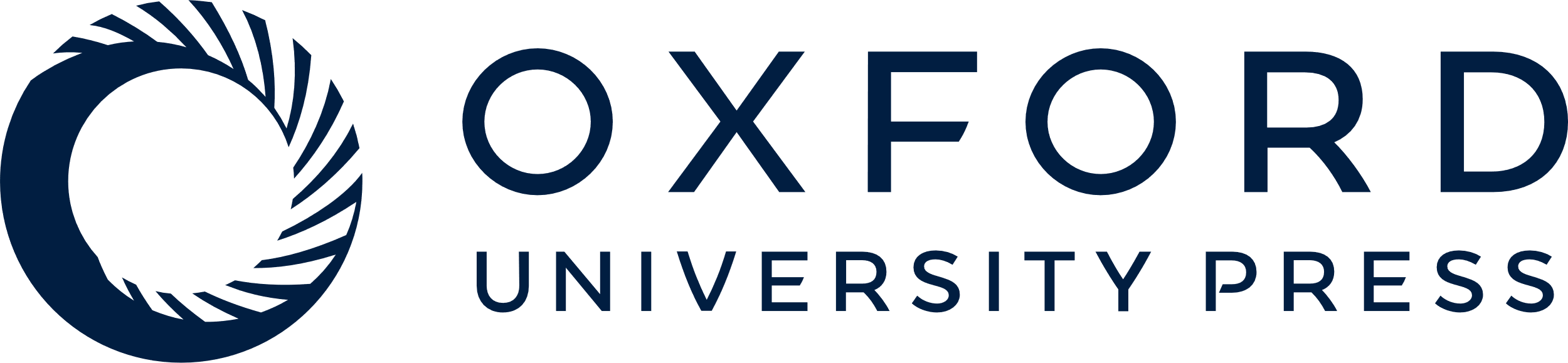 [Speaker Notes: Figure 8. Distributions of modal latencies to the D2 (principal) whisker in normal (upper two rows) and Tg8 mice (lower two rows). Findings are shown separately for layers I–III and layer IV. Data are from the same cells as used for Figure 1.


Unless provided in the caption above, the following copyright applies to the content of this slide: © Oxford University Press]